PHY 341/641 
Thermodynamics and Statistical Physics

Lecture 27

Chemical potentials and phase equilibria (Chapter 7 in STP)

Phase diagrams
Clausius-Clapeyron equation
3/28/2012
PHY 341/641 Spring 2012 -- Lecture 24
1
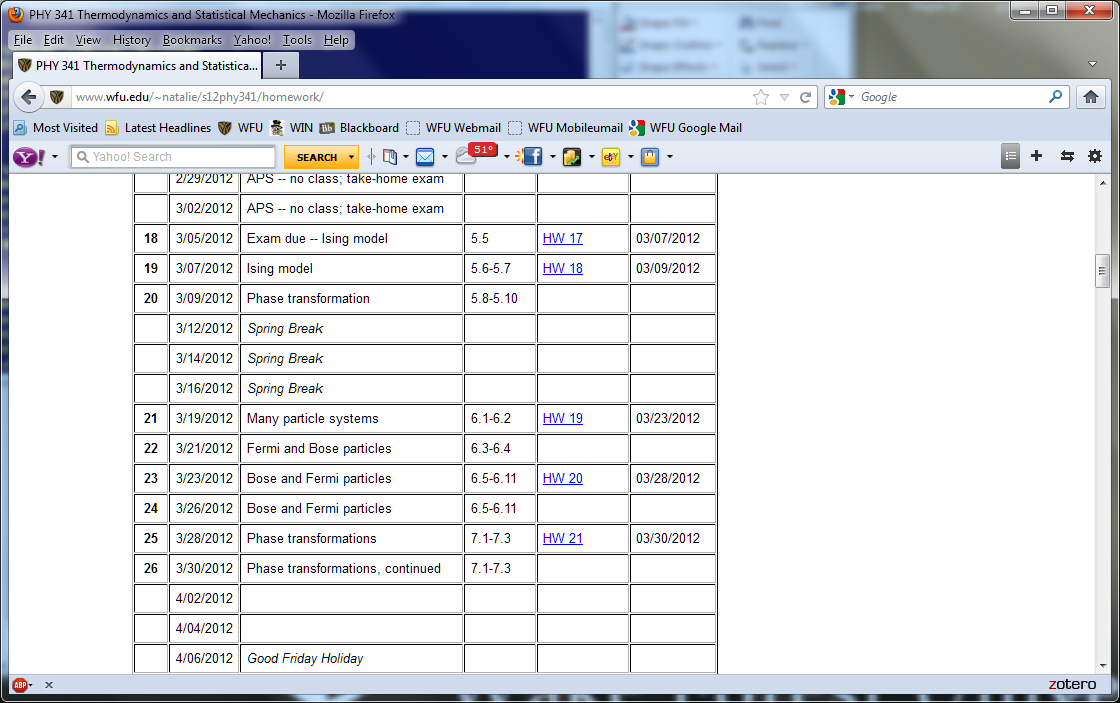 Reminder – second exam in April
                  -- student presentations 4/30, 5/2 (need to pick topics)
3/28/2012
PHY 341/641 Spring 2012 -- Lecture 24
2
Thermodynamic description of the equilibrium between two forms “phases” of a material under conditions of constant T and P
3/28/2012
PHY 341/641 Spring 2012 -- Lecture 24
3
Example of phase diagram :
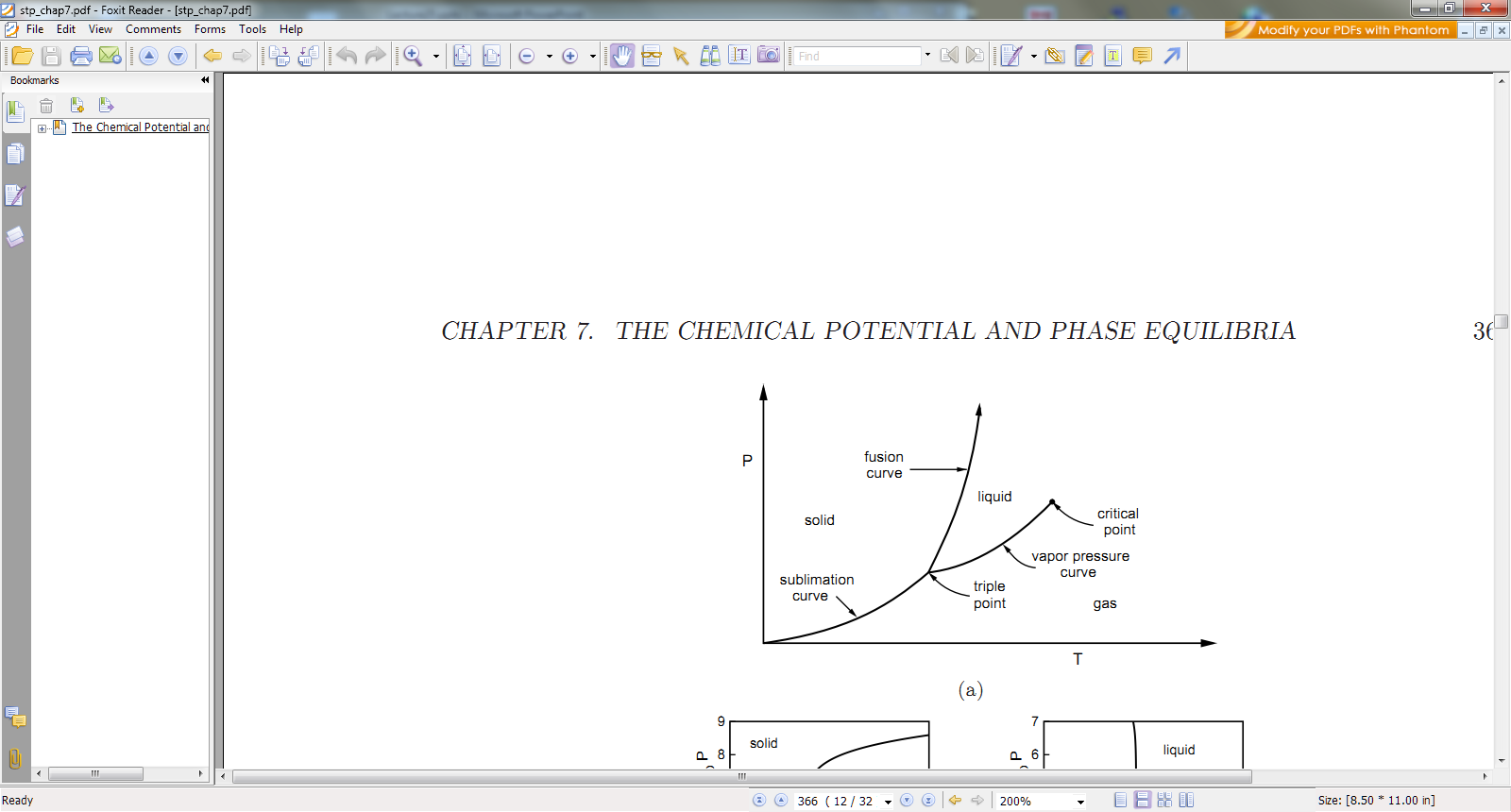 3/28/2012
PHY 341/641 Spring 2012 -- Lecture 24
4
Phase diagram  for water:
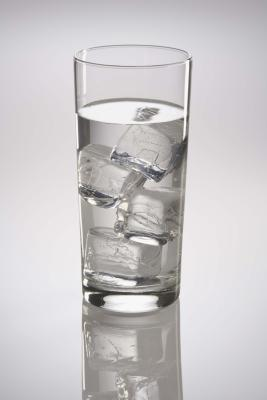 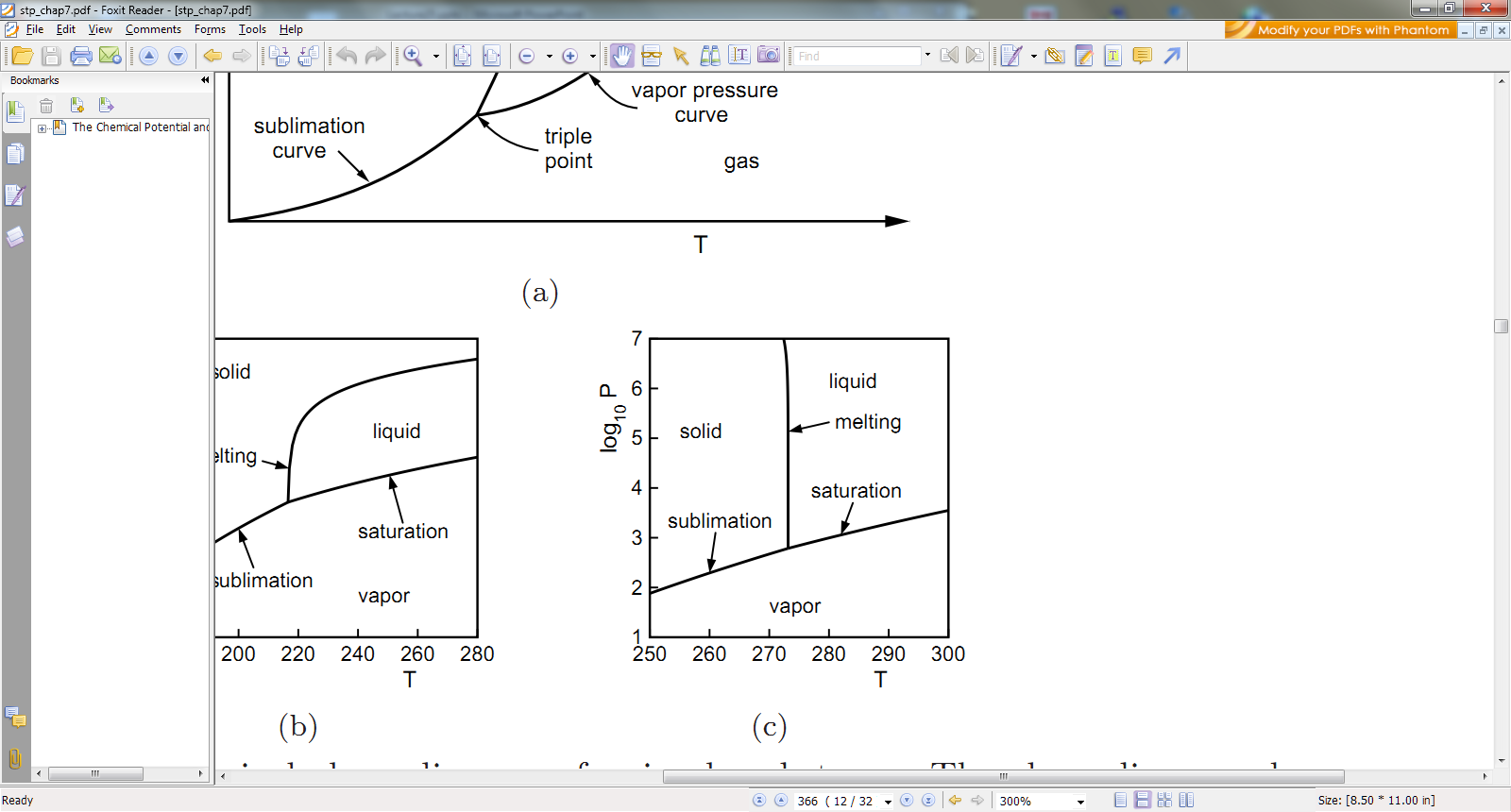 3/28/2012
PHY 341/641 Spring 2012 -- Lecture 24
5
piston
A
B
T,P
3/28/2012
PHY 341/641 Spring 2012 -- Lecture 24
6
piston
A
B
T,P
3/28/2012
PHY 341/641 Spring 2012 -- Lecture 24
7
P
gA < gB
gA > gB
T
3/28/2012
PHY 341/641 Spring 2012 -- Lecture 24
8
3/28/2012
PHY 341/641 Spring 2012 -- Lecture 24
9
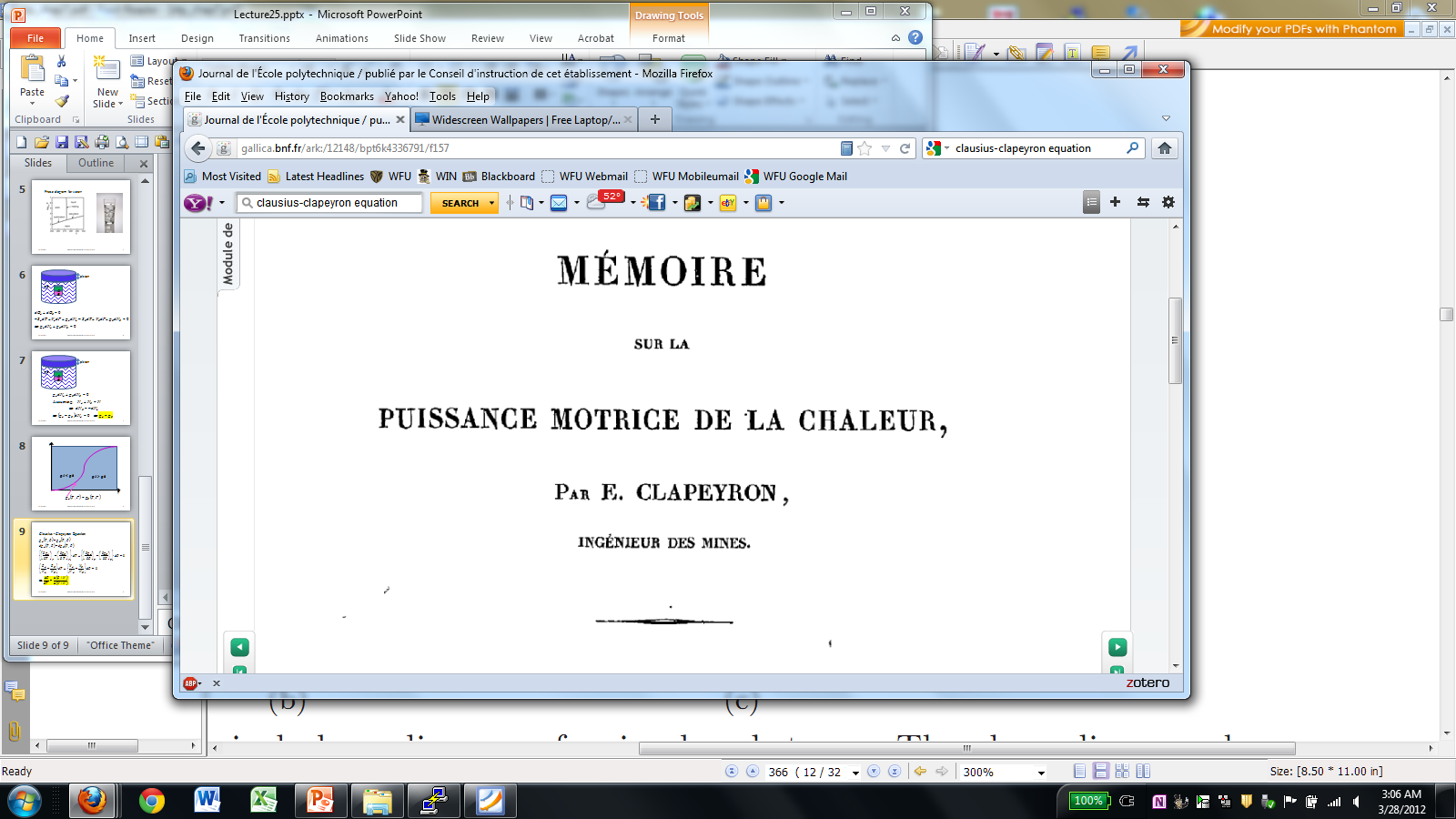 Journal de l'École polytechnique 23: 153–190 (1834)
3/28/2012
PHY 341/641 Spring 2012 -- Lecture 24
10
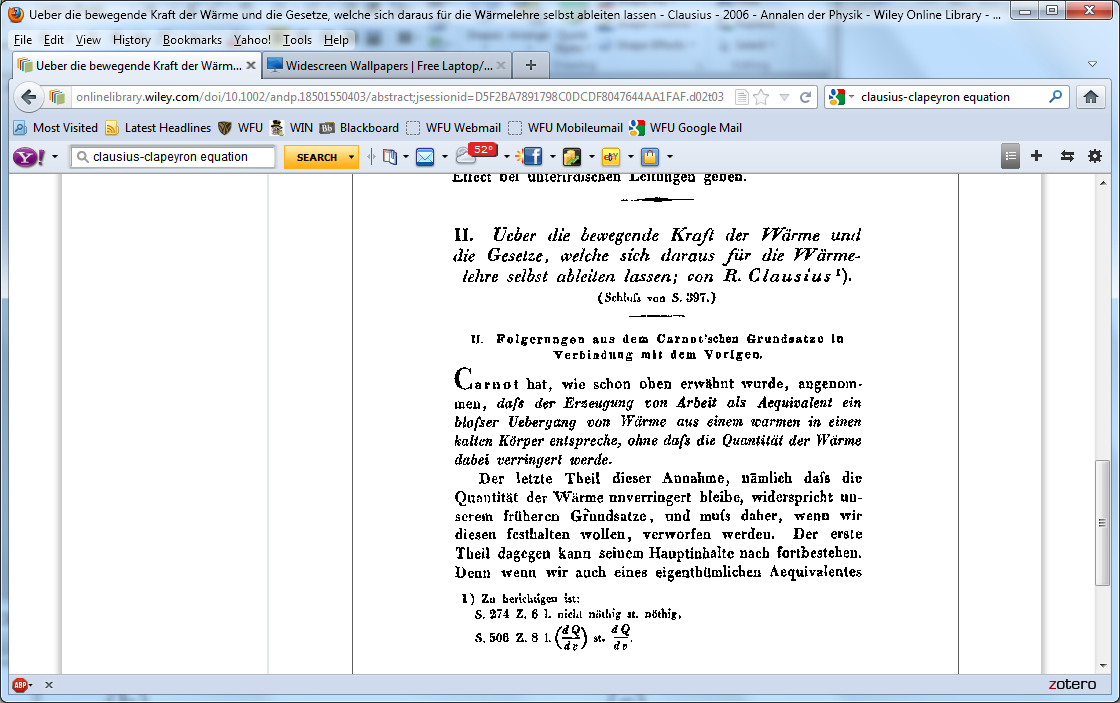 Annalen der Physik Volume 155, Issue 4, pages 500–524, 1850
3/28/2012
PHY 341/641 Spring 2012 -- Lecture 24
11
3/28/2012
PHY 341/641 Spring 2012 -- Lecture 24
12
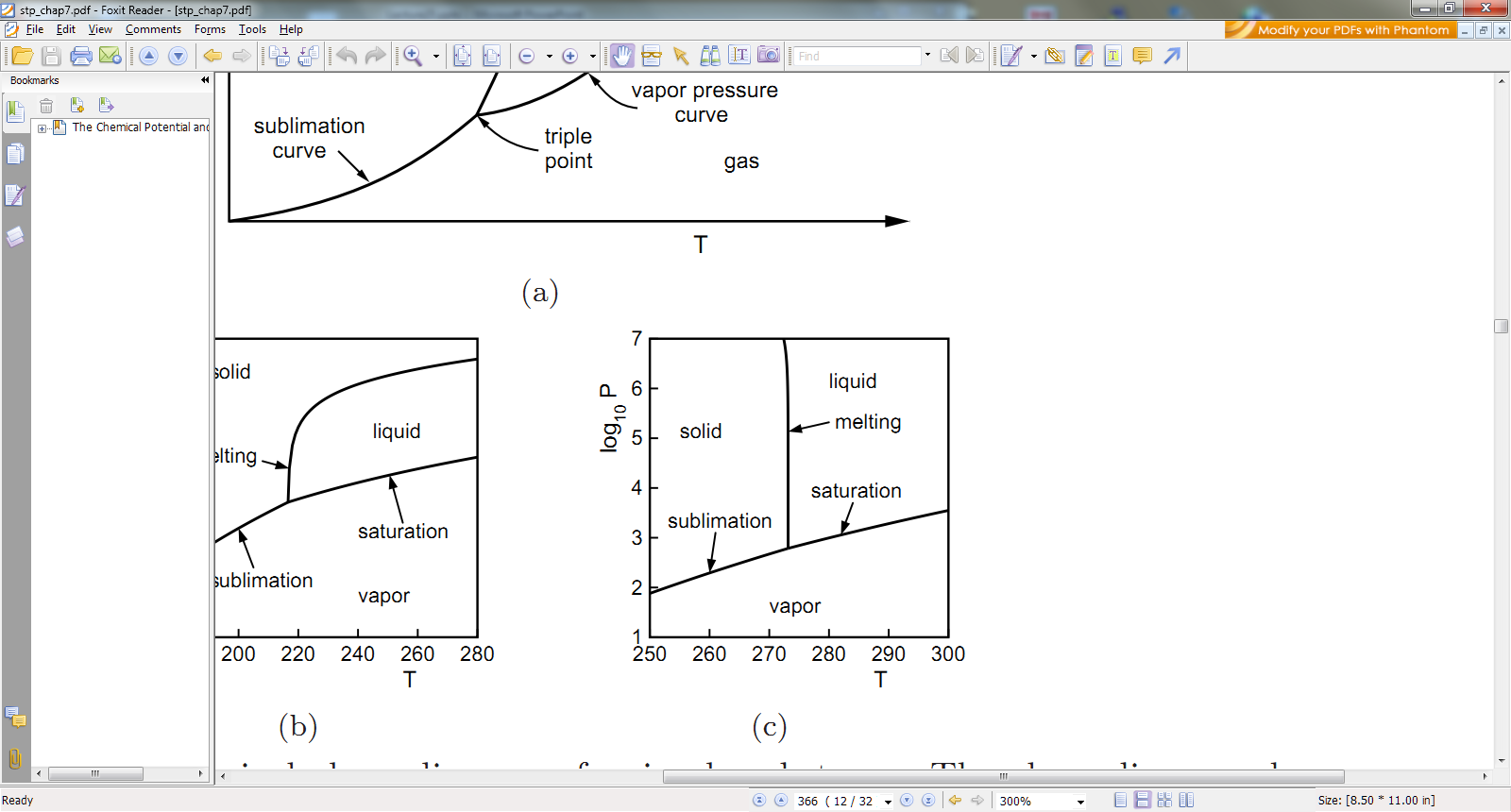 3/28/2012
PHY 341/641 Spring 2012 -- Lecture 24
13
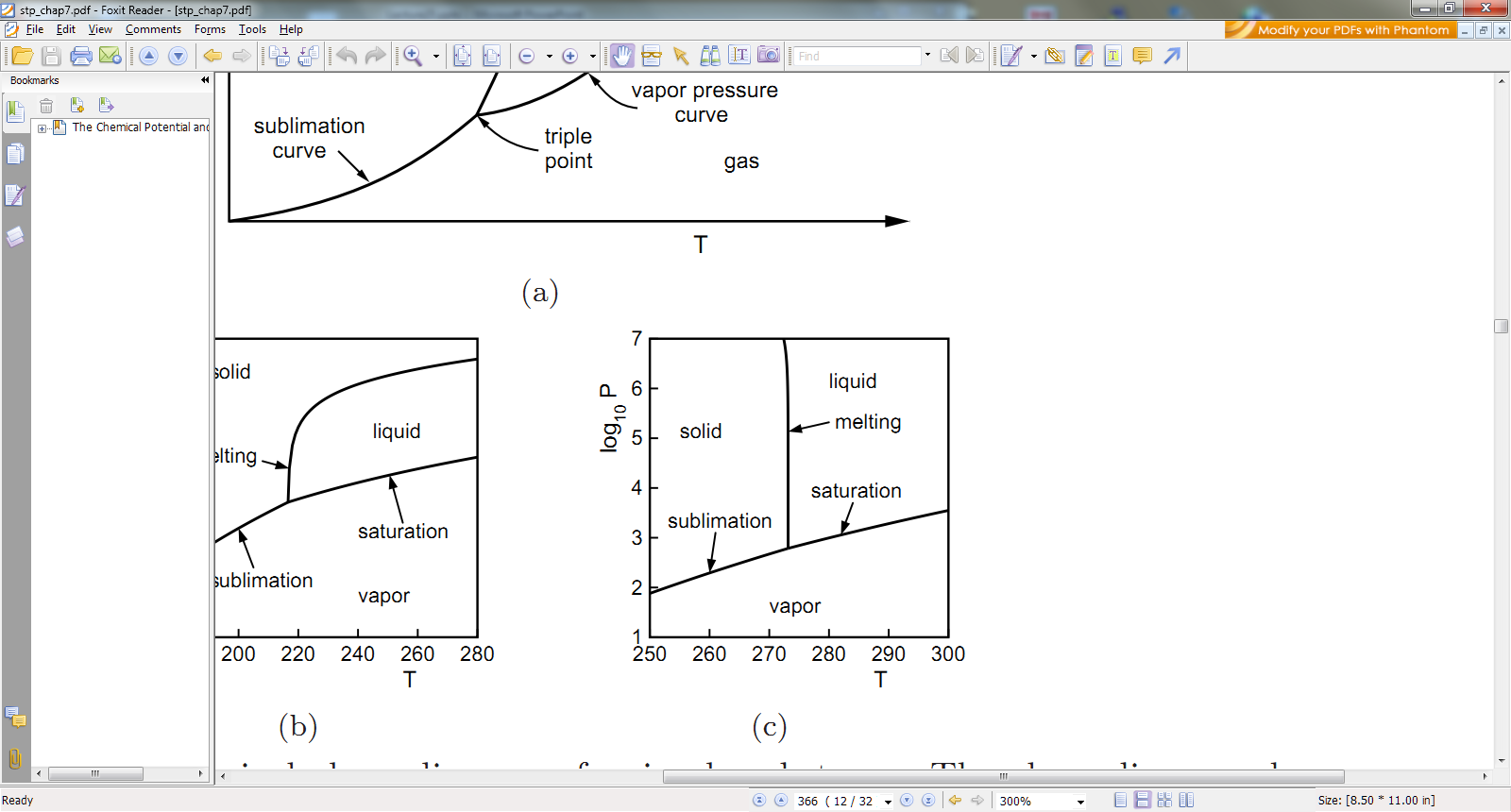 3/28/2012
PHY 341/641 Spring 2012 -- Lecture 24
14
3/28/2012
PHY 341/641 Spring 2012 -- Lecture 24
15
Approximate liquid-gas vaporization curve from Clausius-Clapeyron equation:
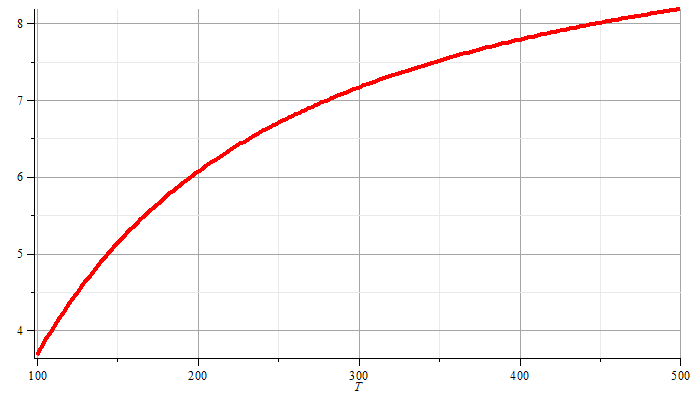 P
3/28/2012
PHY 341/641 Spring 2012 -- Lecture 24
16